Business Process Management:Concepts, Languages, Architectures4th Edition
Mathias Weske

Figures Chapter 1
Legal Notice
This PowerPoint file contains figures used in
Mathias Weske, Business Process Management: Concepts, Languages, Architectures, 4th edition, 2024, Hardcover ISBN: 978-3-662-69517-3, eBook ISBN: 978-3-662-69518-0 © Springer-Verlag GmbH Germany, part of Springer Nature 2024, 2019, 2012, 2007
Each slide contains one picture in PNG-format with caption and copyright notice. It is illegal to remove the copyright notice from any of the figures.
Commercial use in any form is not allowed without prior written approval by Springer-Verlag
2
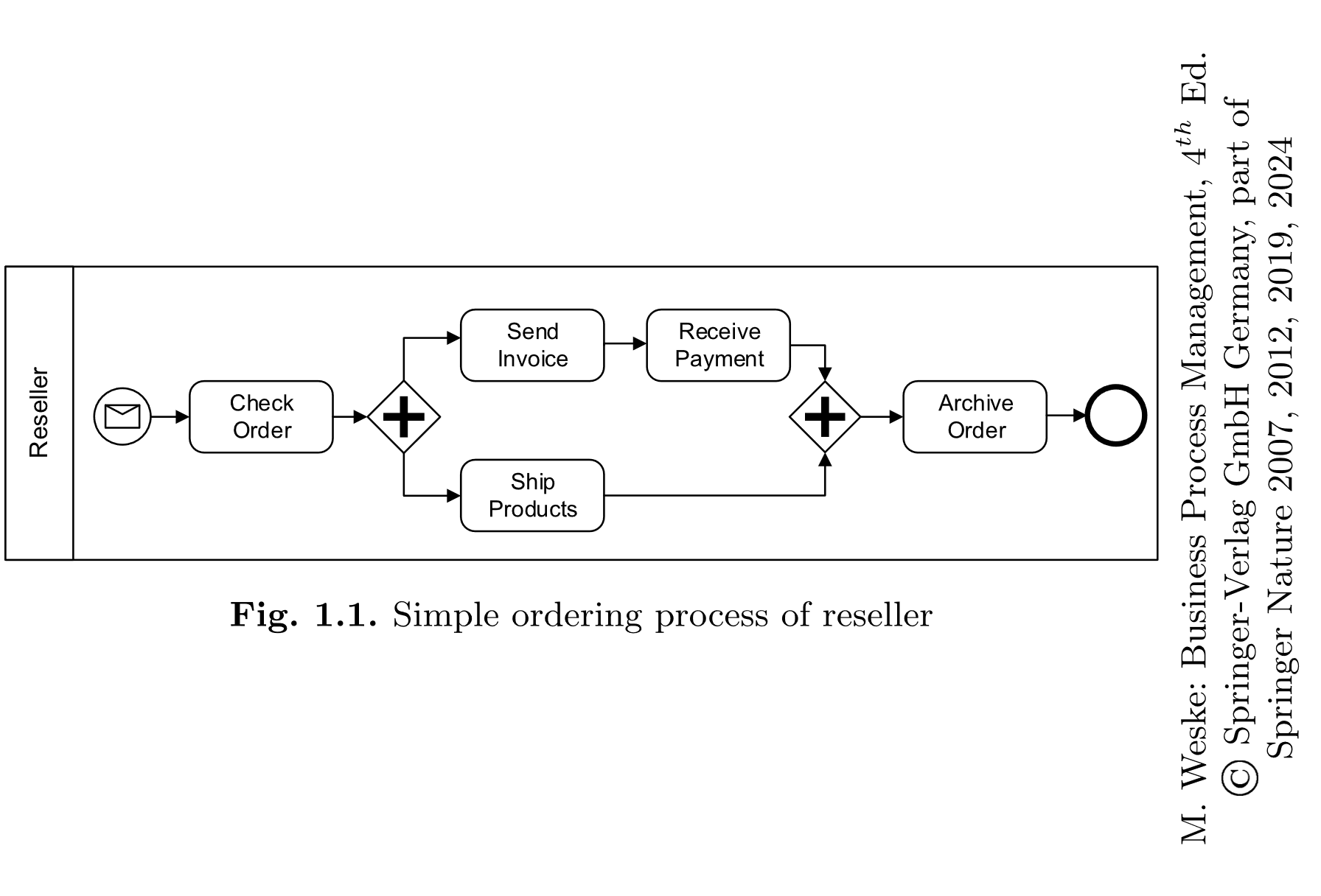 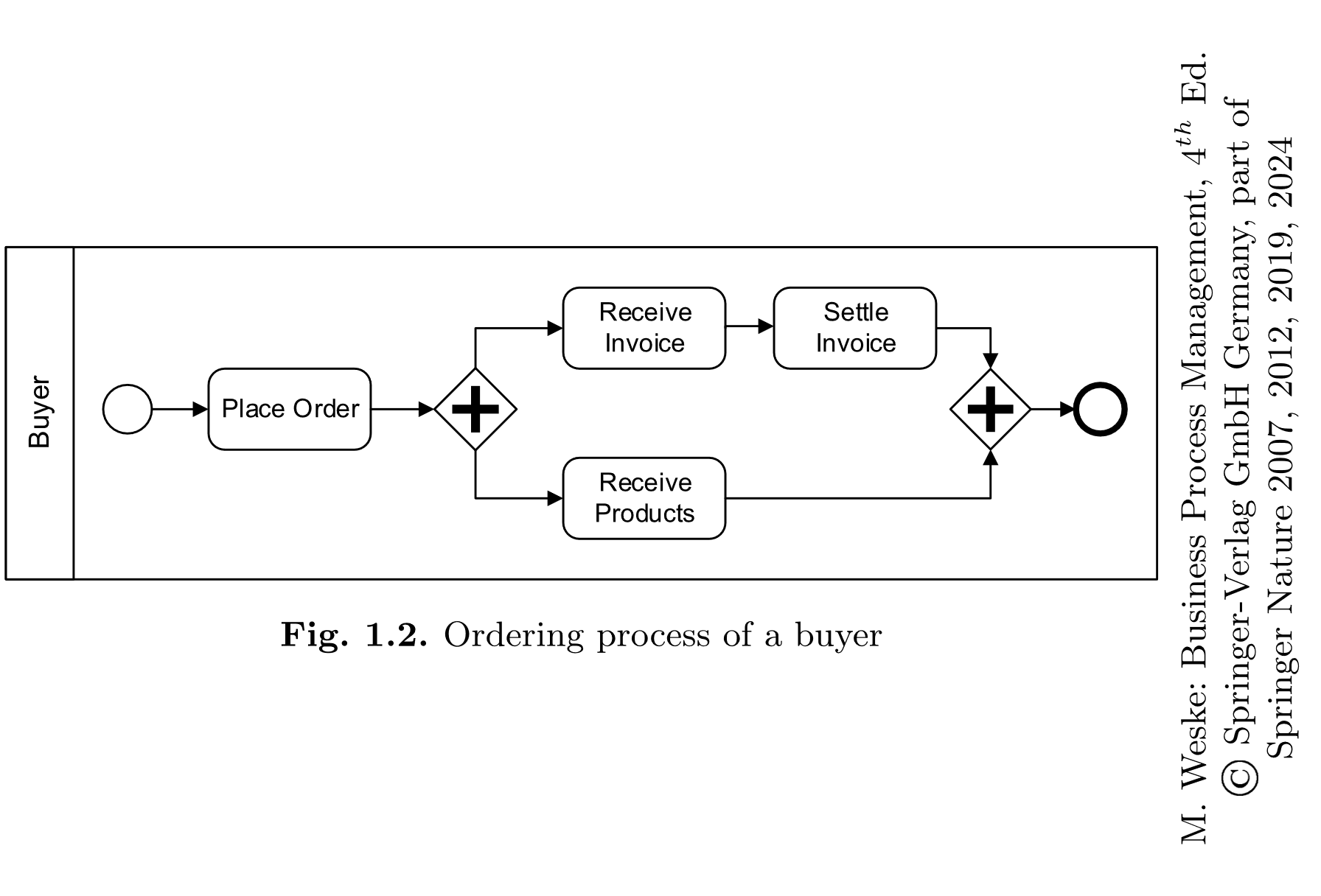 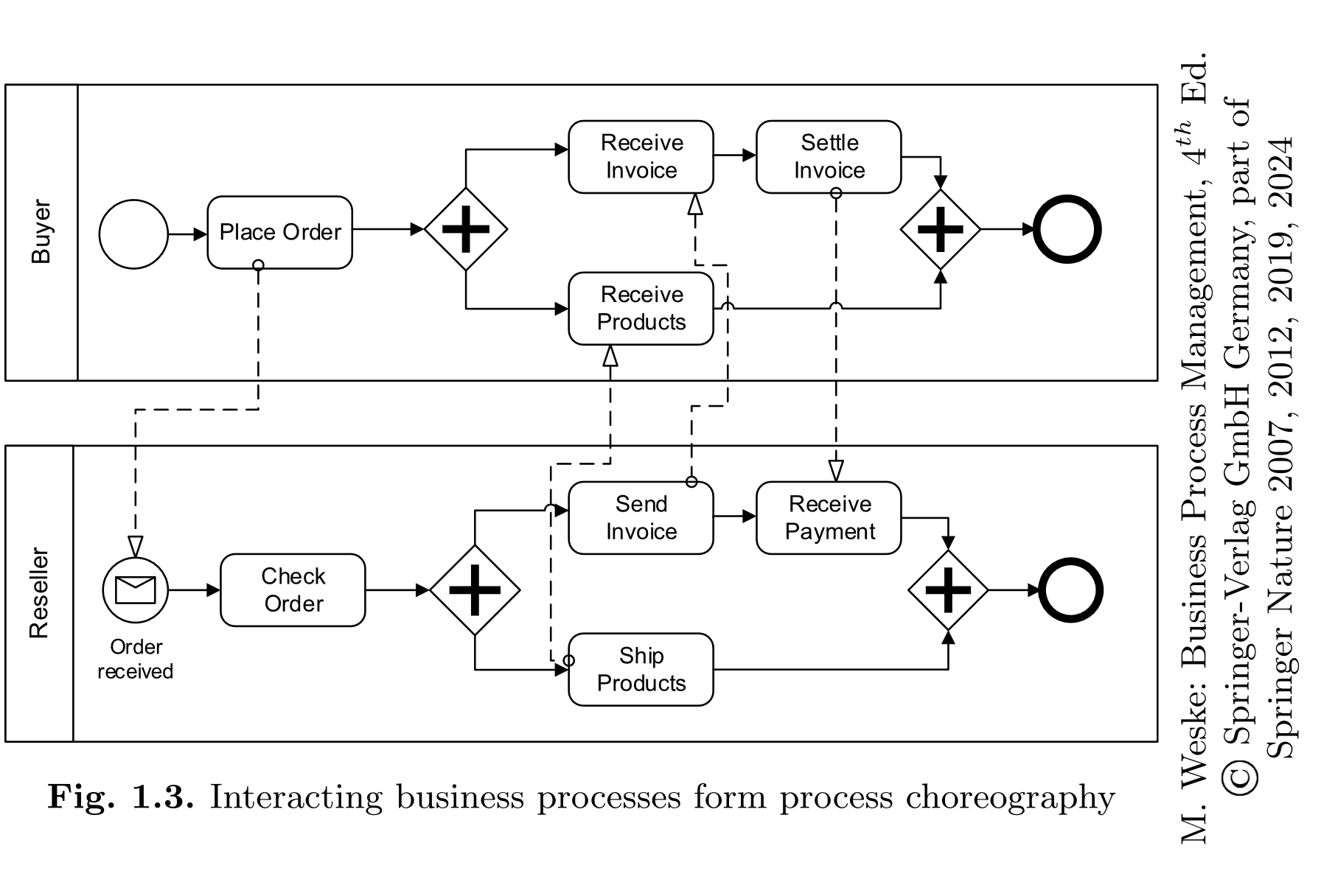 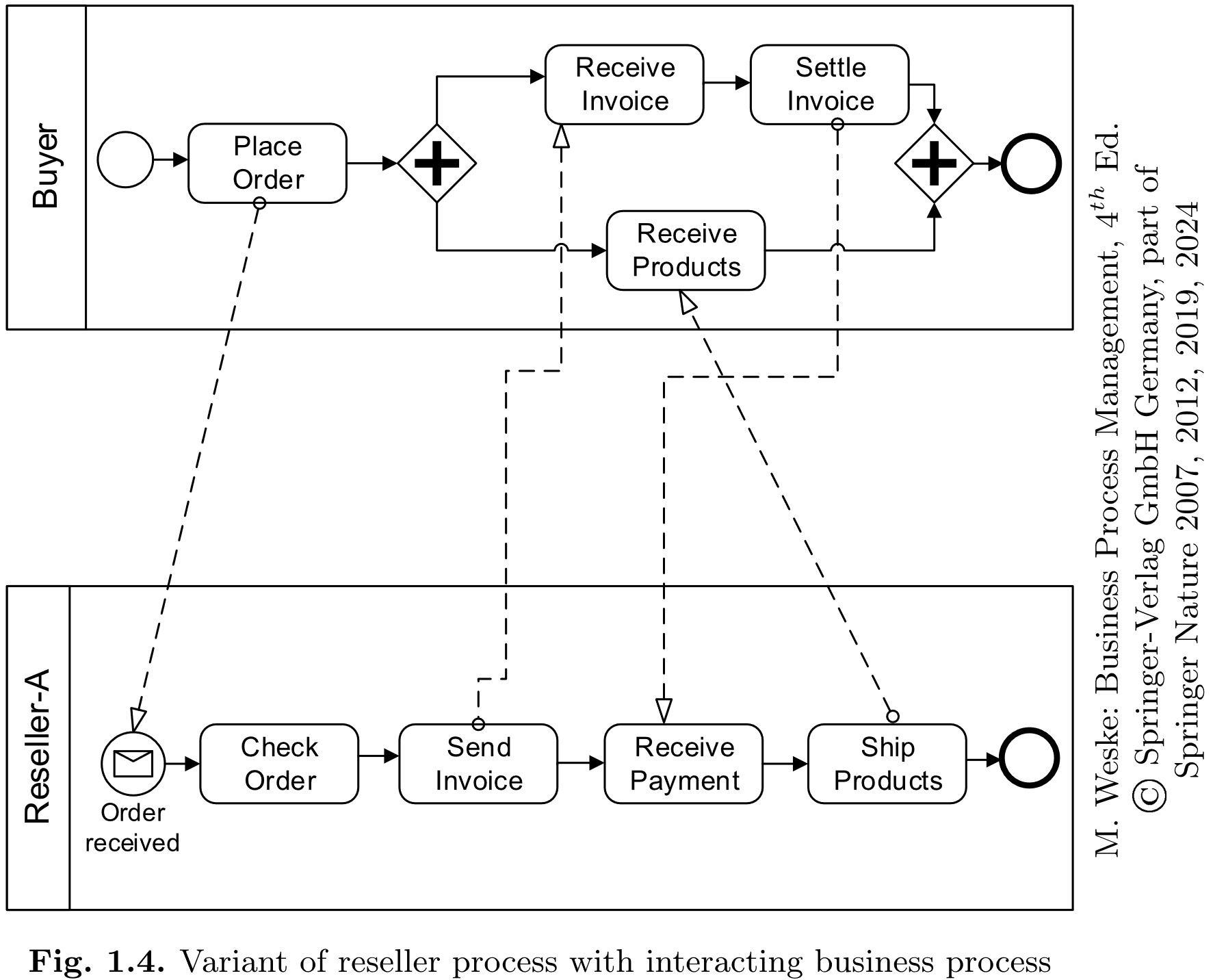 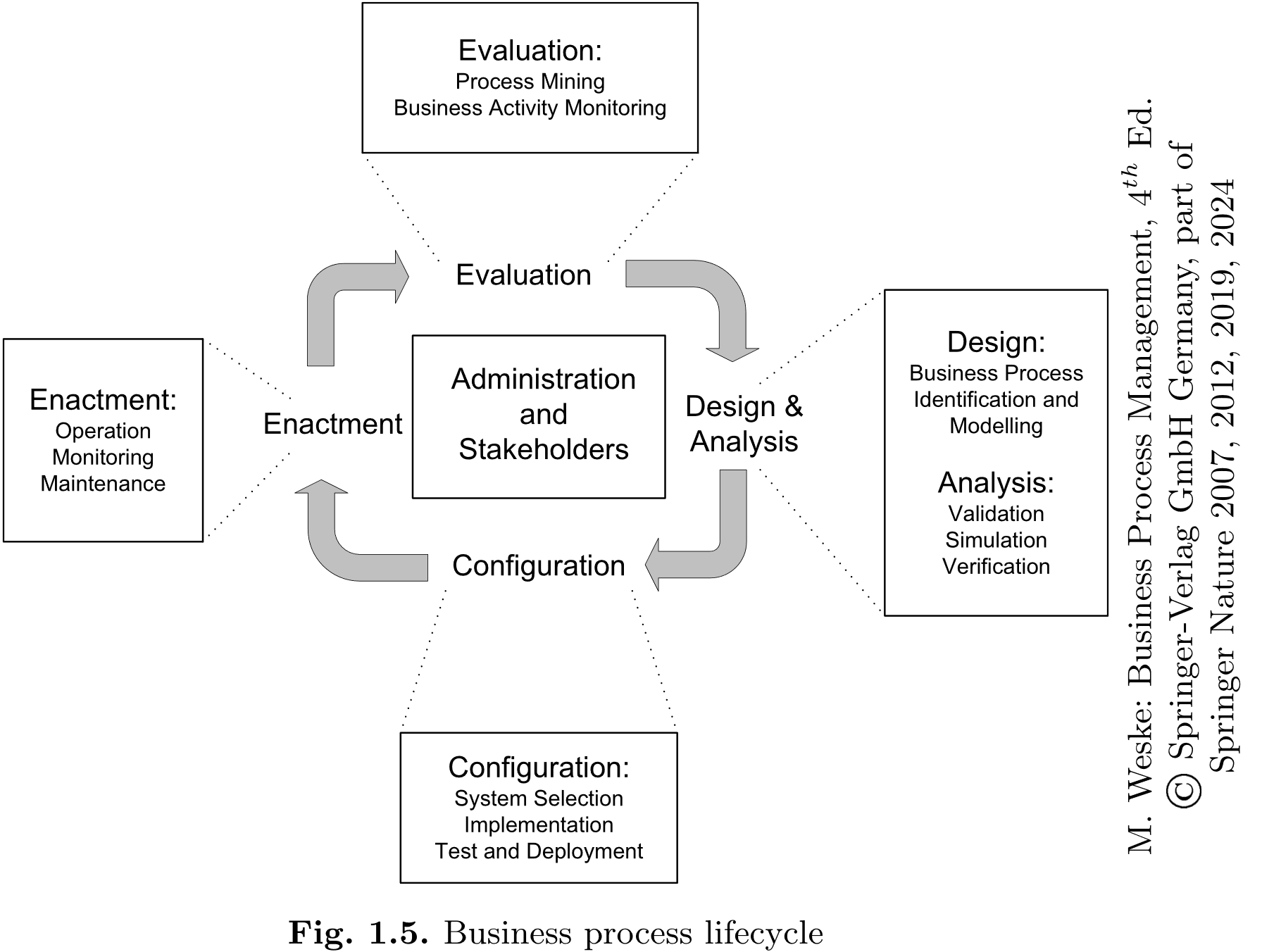 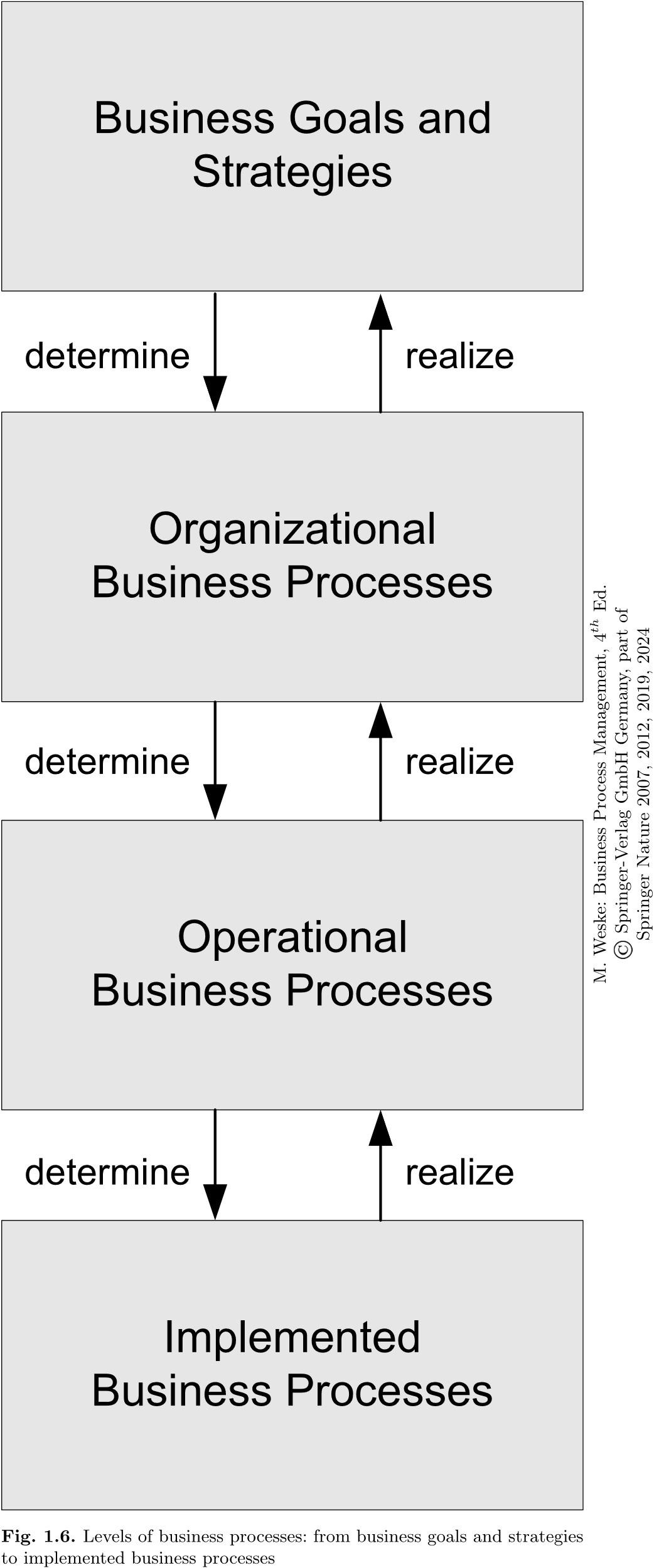 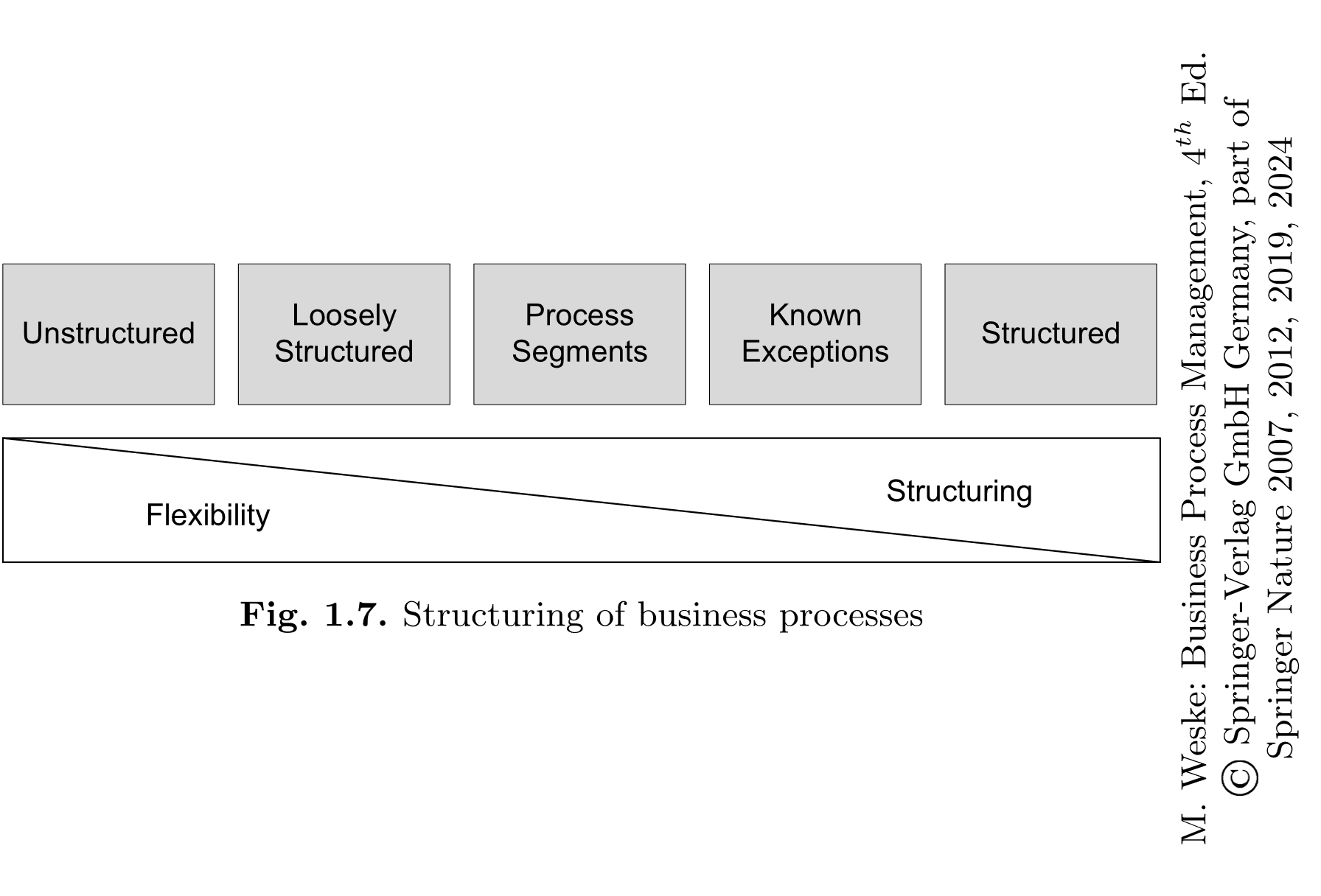